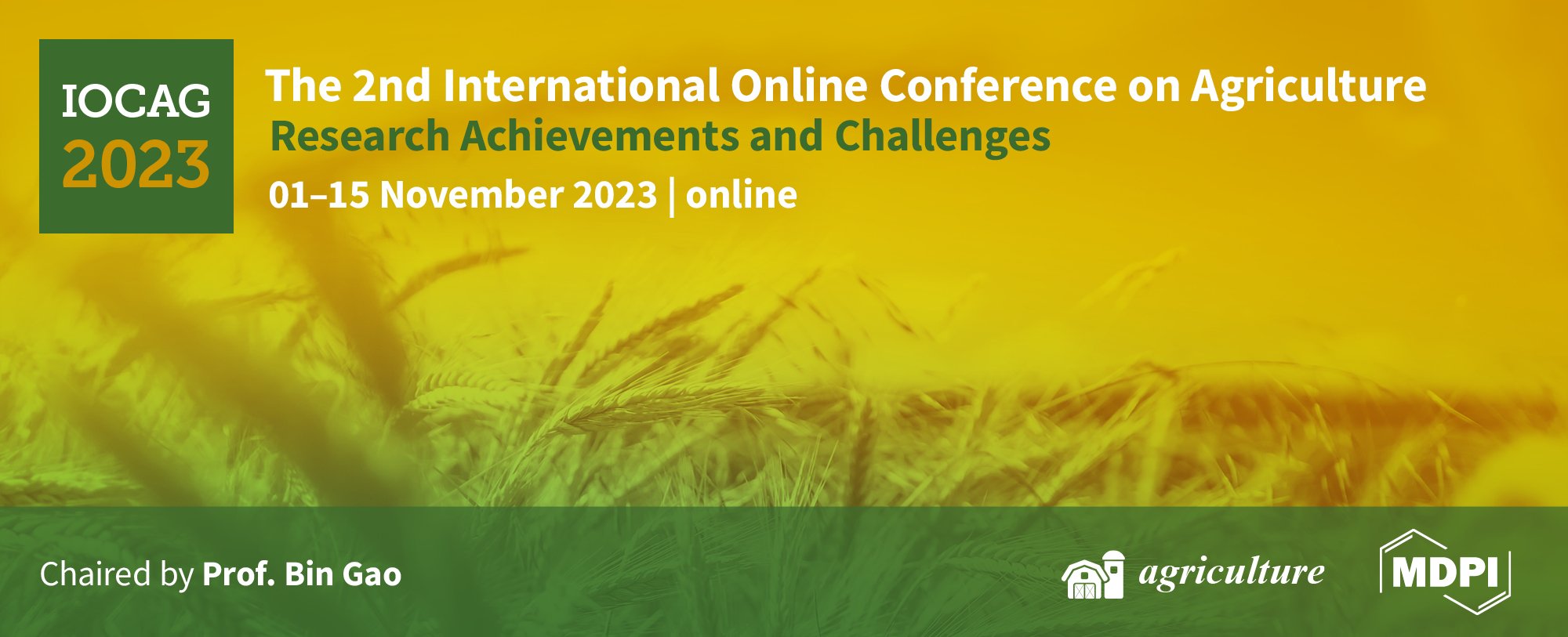 Irrigation water management and quality in two Rocha pear orchards
Cláudia Campos Pessoa 1,2,*, Ana Coelho Marques 1,2, Ana Rita F. Coelho 1,2, Diana Daccak 1,2, Inês Carmo Luís 1,2, Manuela Simões 1,2, Paulo Legoinha 1,2, Maria Manuela Silva 1,2, Fernando H. Reboredo 1,2, Paula Scotti-Campos 2,3, Isabel P. Pais 2,3, José N. Semedo 2,3, José C. Ramalho 2,4, and Fernando C. Lidon 1,2 
1 Departamento de Ciências da Terra, Faculdade de Ciências e Tecnologia, Campus da Caparica, Universidade Nova de Lisboa, 2829-516 Caparica, Portugal.
2 Centro de Investigação de Geobiociências, Geoengenharias e Geotecnologias (GeoBioTec), Faculdade de Ciências e Tecnologia, Campus da Caparica, Universidade Nova de Lisboa, 2829-516 Caparica, Portugal.
3 Instituto Nacional de Investigação Agrária e Veterinária, I.P. (INIAV), Quinta do Marquês, Avenida da República, 2780-157 Oeiras, Portugal.
4 Plant Stress & Biodiversity Lab, Centro de Estudos Florestais (CEF), Laboratório Associado TERRA, Instituto Superior Agronomia (ISA), Universidade de Lisboa (ULisboa), Quinta do Marquês, Avenida da República, 2784-505 Oeiras, Portugal.
* Corresponding author: c.pessoa@campus.fct.unl.pt
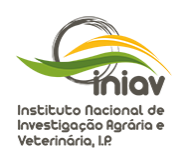 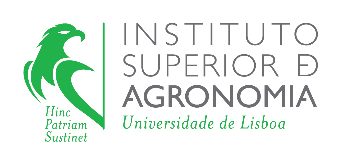 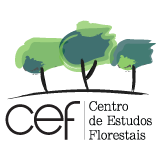 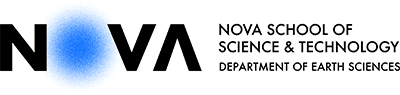 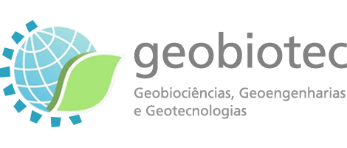 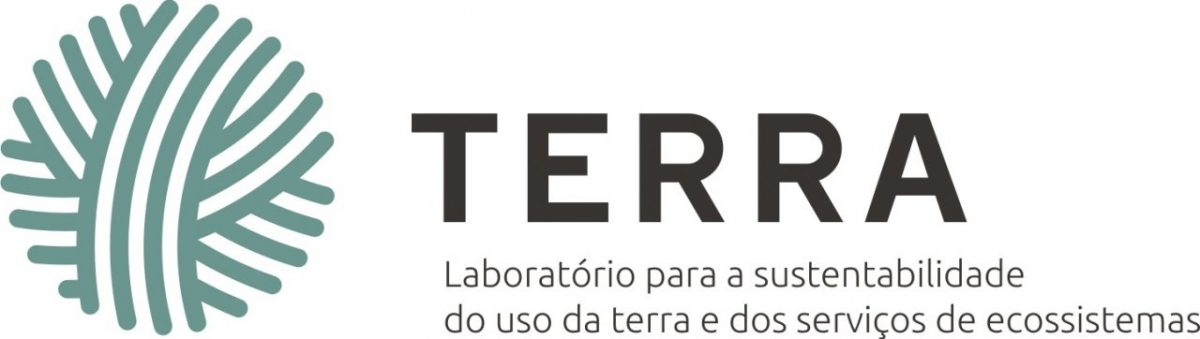 1
Introduction
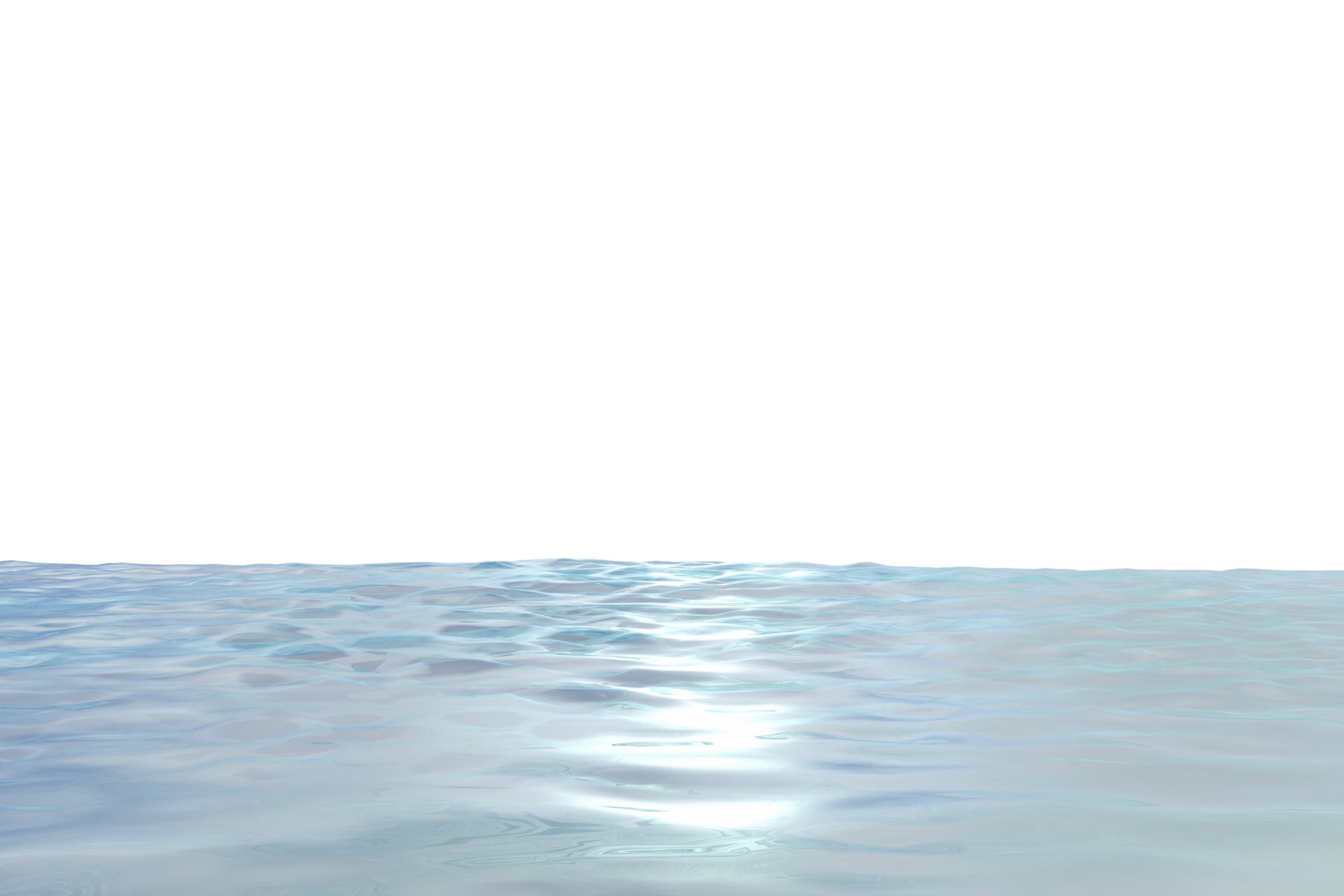 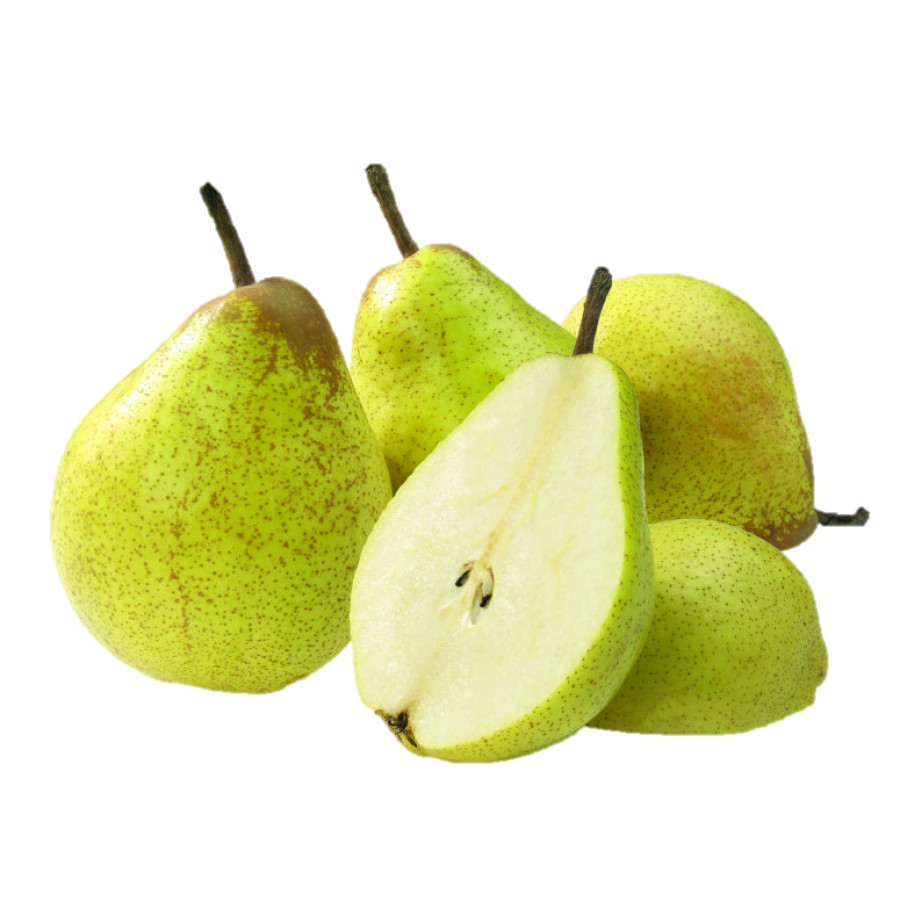 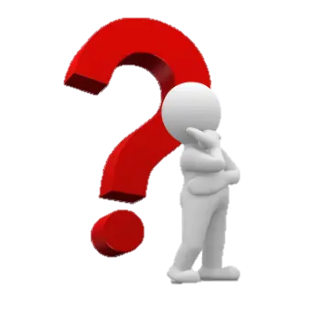 Ca2+
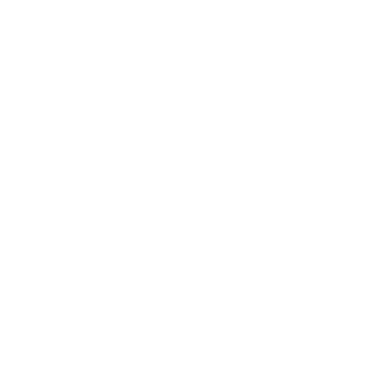 The study aimed to:
- Evaluate quality differences between irrigation waters of 2 different orchards (Rocha pear)
- Identify possible conditionings to Ca increases in fruits
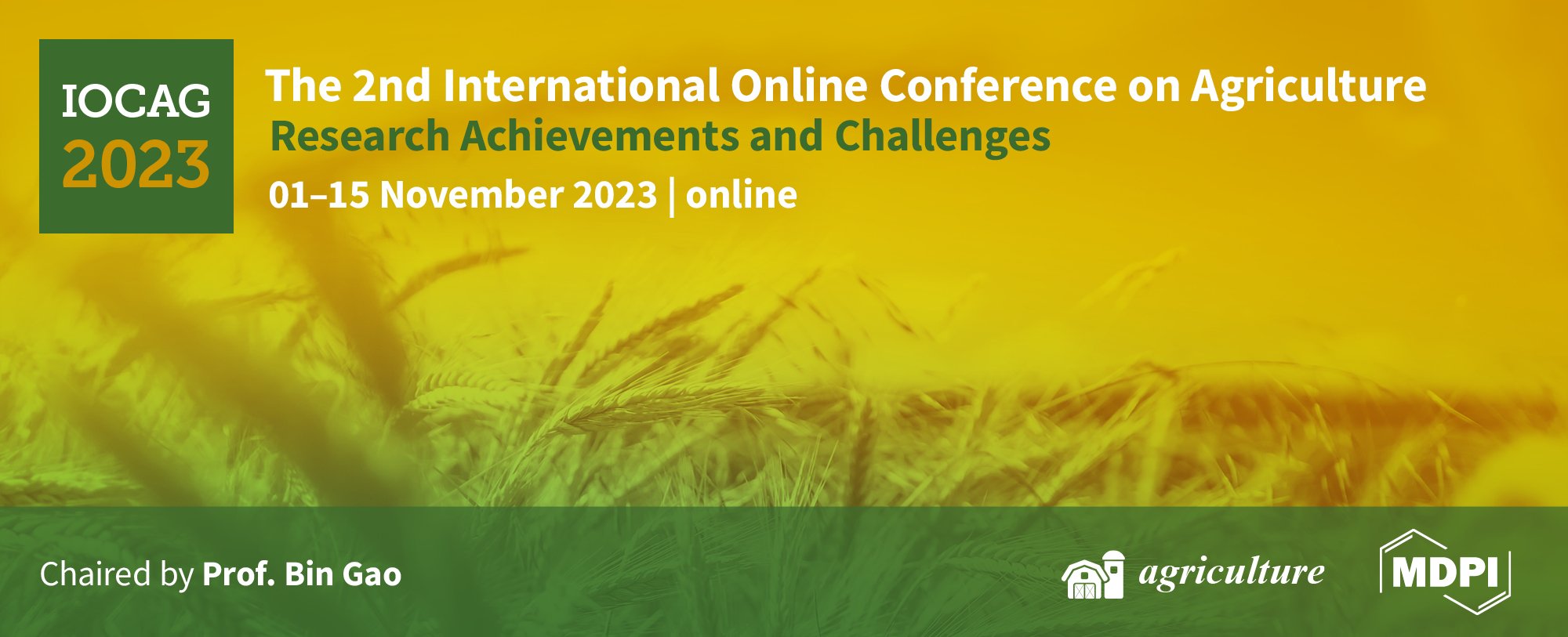 Materials and Methods
Orchards: 2
Location: Portugal
District: Leiria (in Caldas da Rainha and Alcobaça)
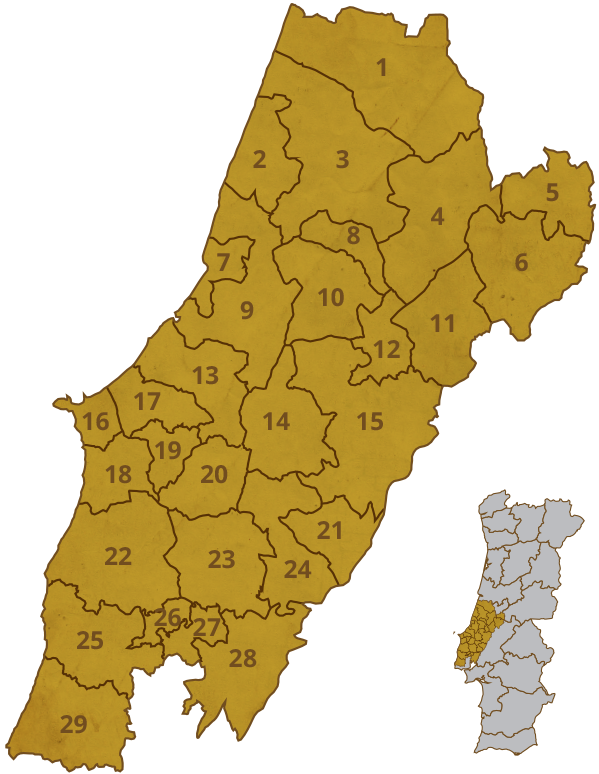 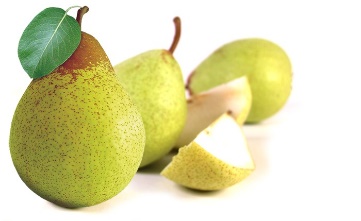 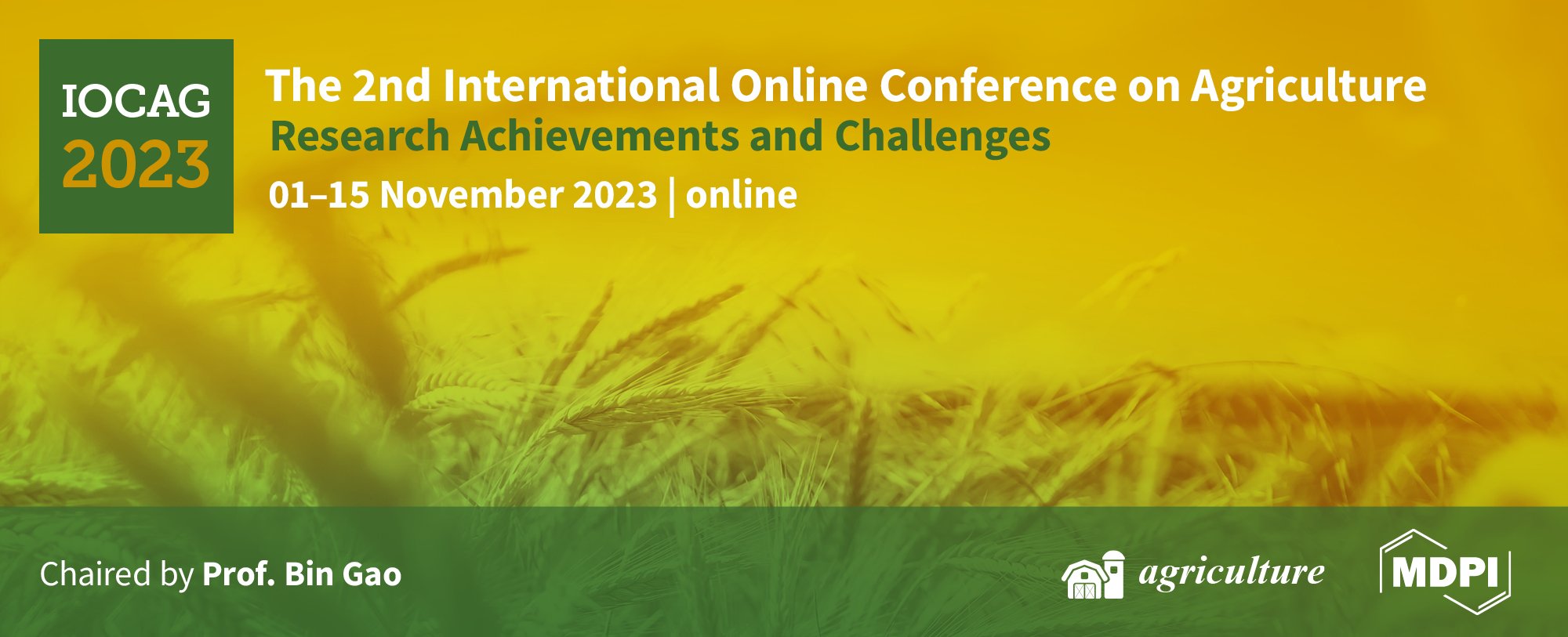 Pyrus communis L.
Results
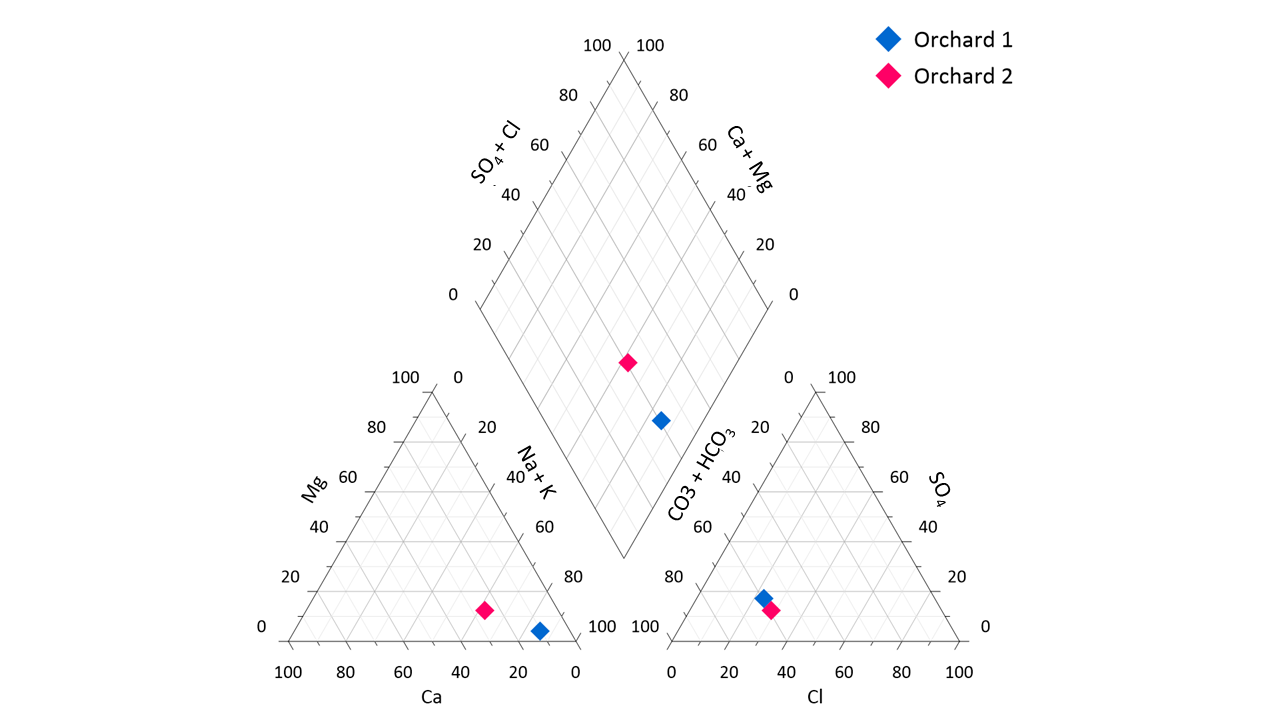 Orchard 1 presents higher values of Na+, K+, SO42- and HCO3- and inferior values of Ca2+, Mg2+ and Cl- than orchard 2
Orchard 1: Sodium bicarbonate
Orchard 2: Sodium chloride bicarbonate
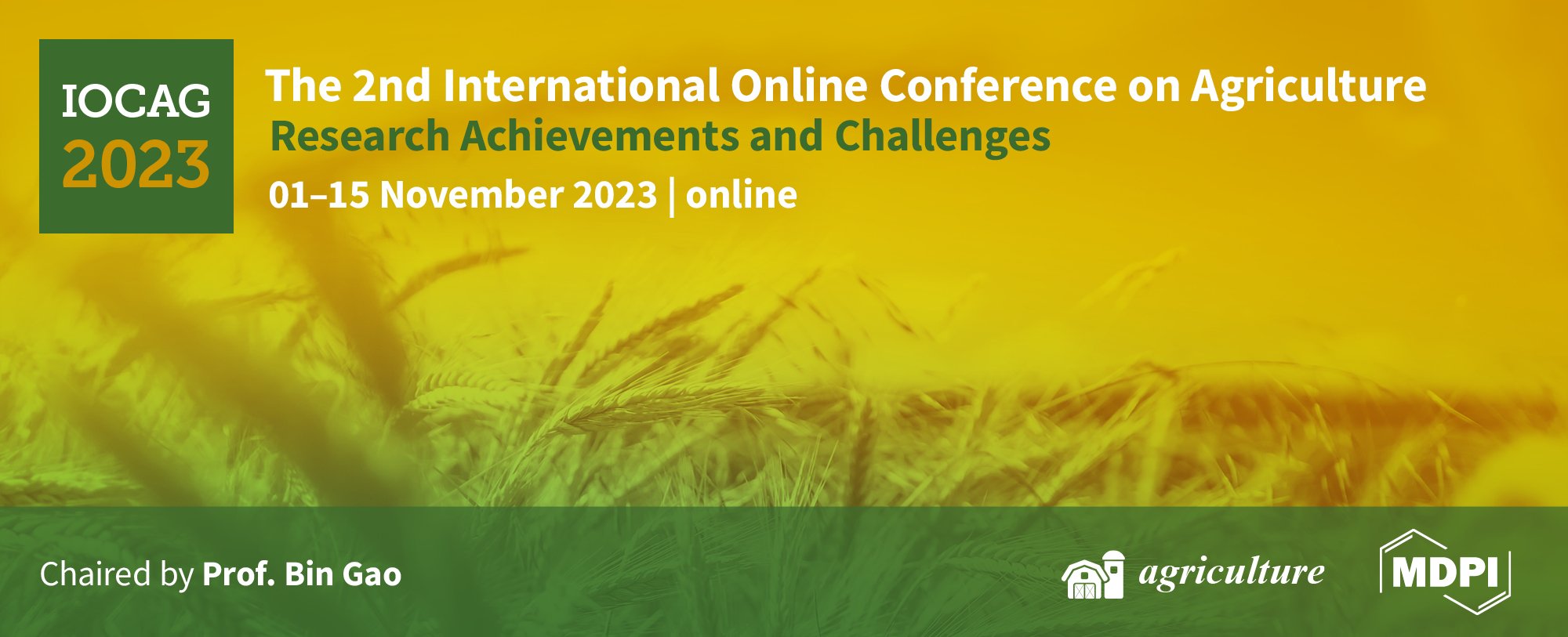 Figure 1. Classification of the hydrochemical facies of irrigation water (from two Rocha pear orchards) in a Piper's triangular diagram.
4
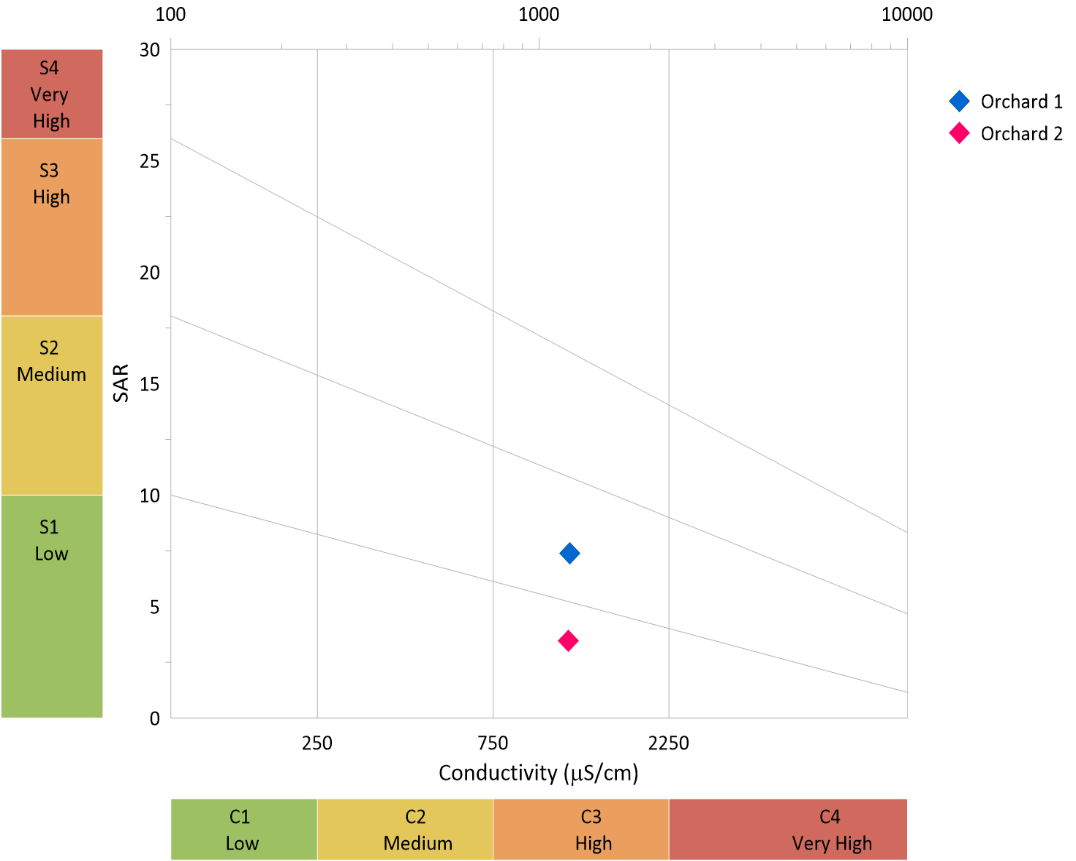 Results
Table 1. Values of electrical conductivity (EC), pH, Sodium Adsorption Ratio (SAR) index, pHs and Langelier Saturation Index (LSI) of irrigation waters from two Rocha pear orchards.
Figure 2. Water classification for agricultural use in Wilcox diagram of irrigation waters from two Rocha pear orchards.
Higher values:
- Orchard 1: EC, SAR index, pHs
- Orchard 2: pH, LSI
Uptake of water by roots can be hindered by high salinity values



Salinity hazard: C3



Rocha pear is salt-tolerant
Agricultural use: Similar values of EC but SAR index is superior in orchard 1:
 Orchard 1: C3S2
 Orchard 2: C3S1
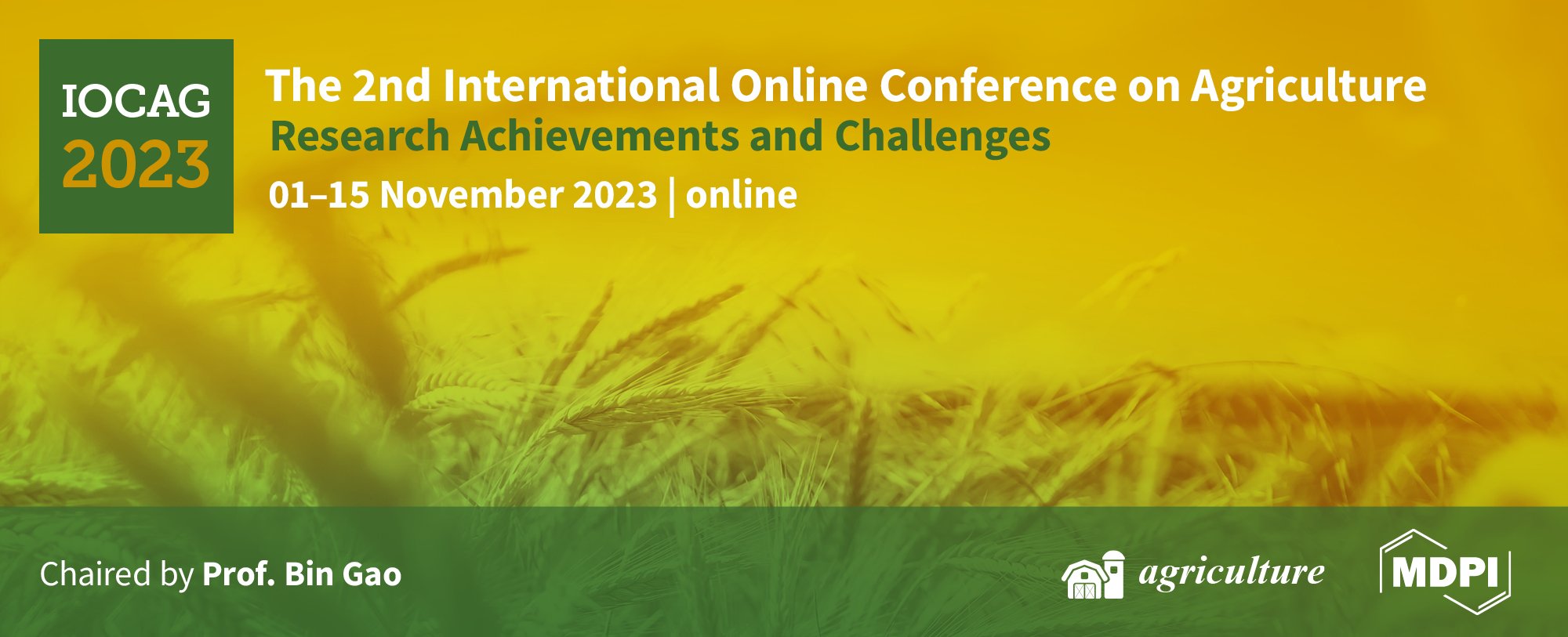 5
Results
Overall, water from both orchards cannot induce toxicity to the crop nor damage the soil in which they are located, and thus perhaps not compromise biofortification routes
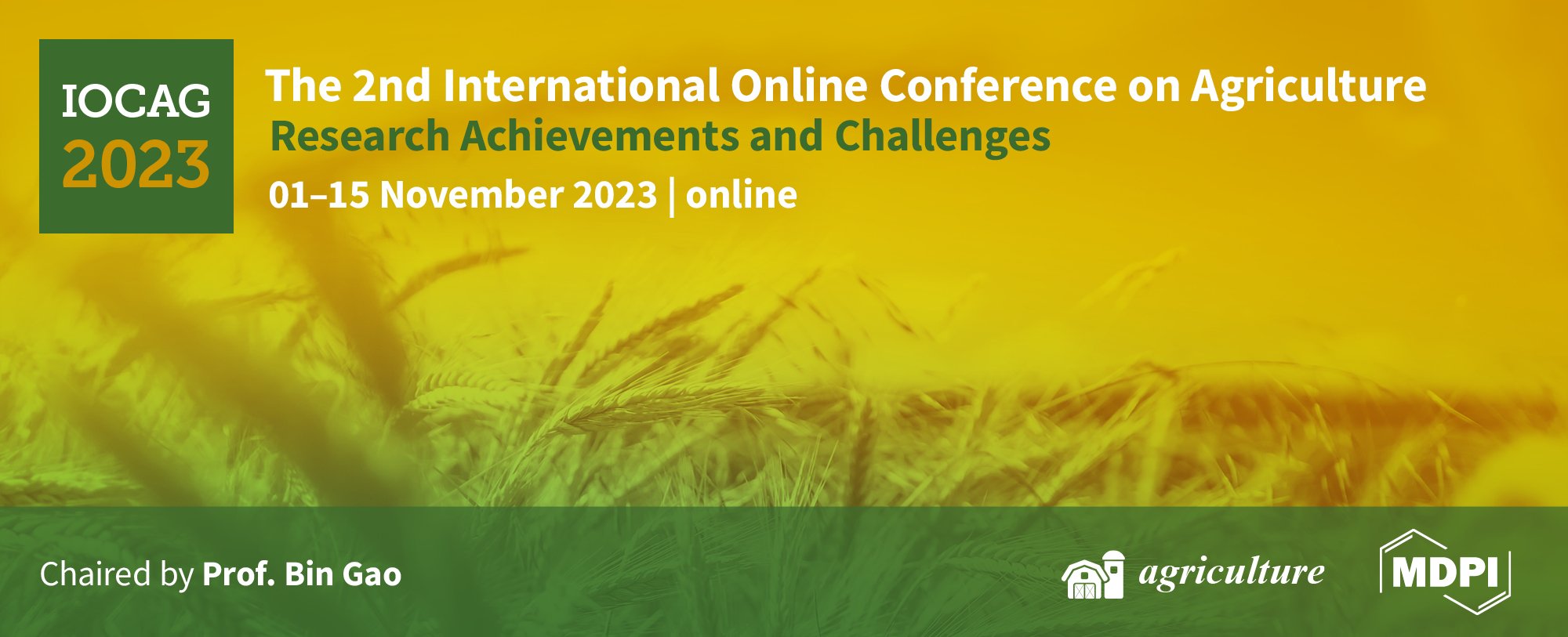 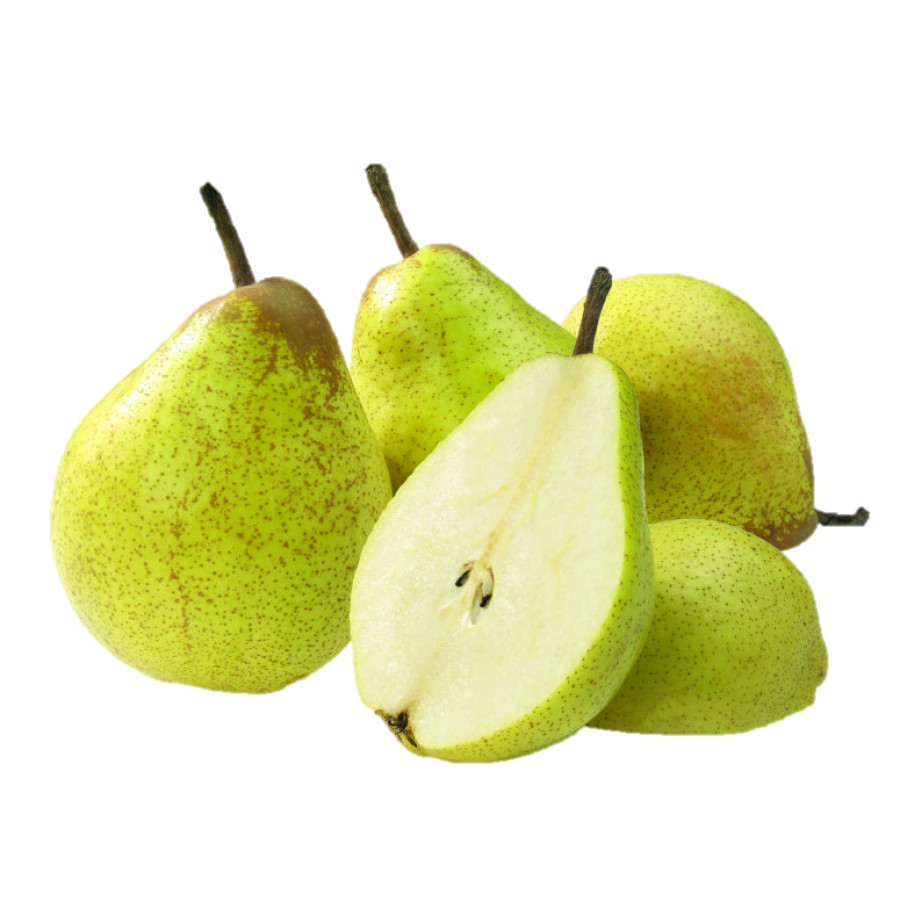 Conclusions


Irrigation waters presented a slight difference, namely regarding the alkalinization hazard to the soils
Fluctuation in the ratio of cations (Na, Ca and Mg) in water and ionic balance (soil and the water) should be considered since it could impact the outcome of biofortification trials
Waters of both orchards did not induce toxicity to Rocha pear trees
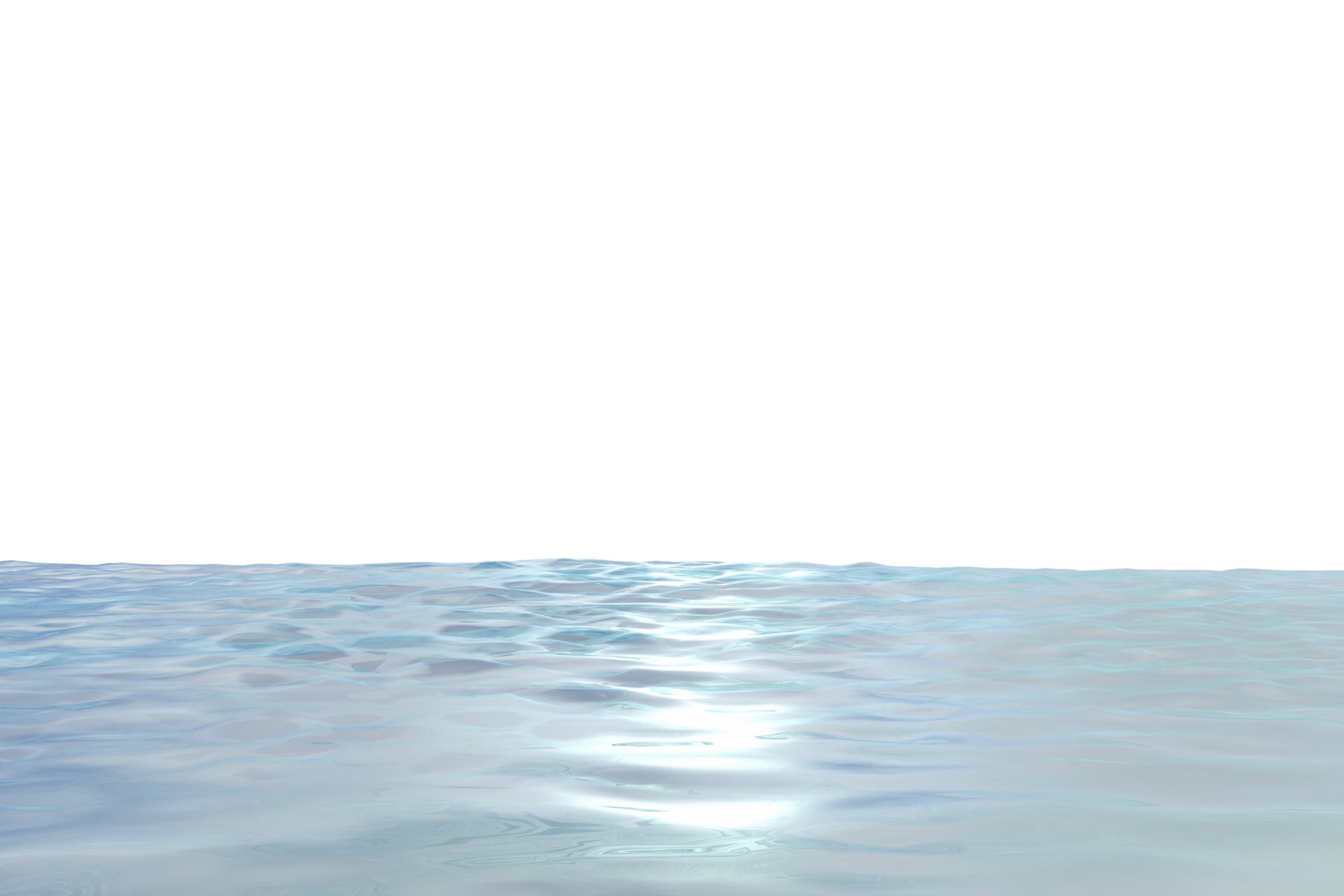 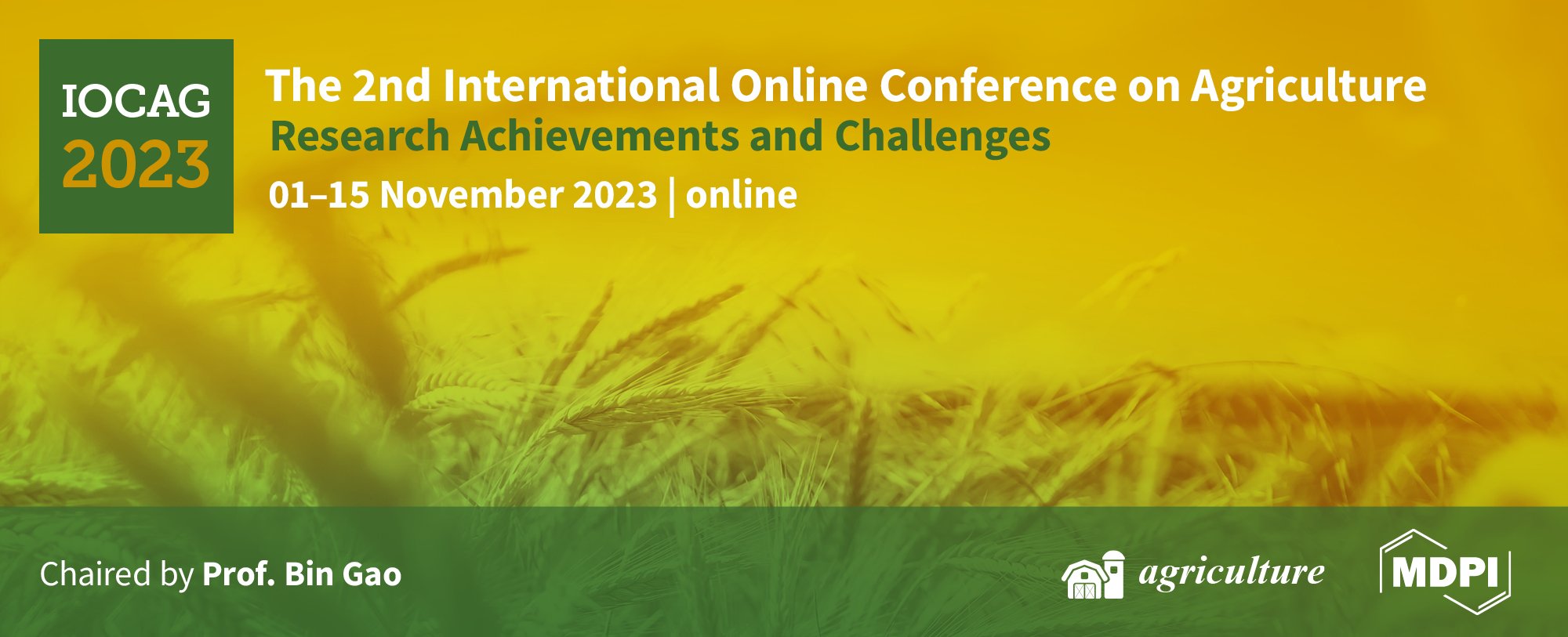 7
Acknowledgments

The authors thanks to José Henriques (HBio Lda.) and António Peralta dos Santos for technical assistance on the orchard. We also give thanks to the research centers (GeoBioTec) UIDB/04035/2020, (CEF) UIDB/00239/2020 and Associate Laboratory TERRA (LA/P/0092/2020) for support facilities.
This research was funded by PDR2020, grant number 101-030734. Funding from Fundação para a Ciência e Tecnologia (FCT) UI/BD/150718/2020 is also greatly acknowledged.
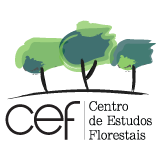 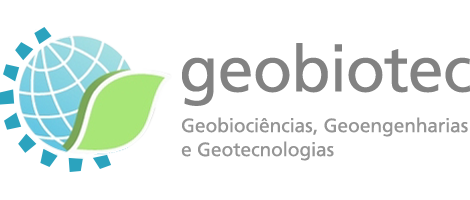 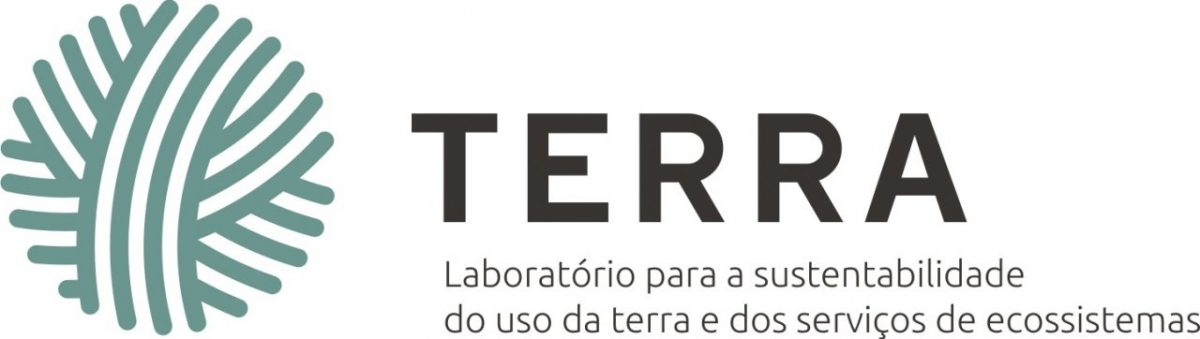 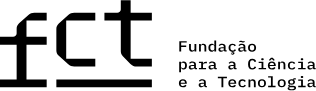 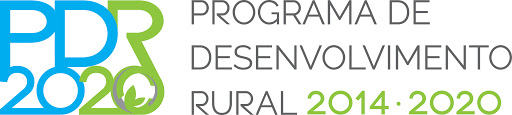 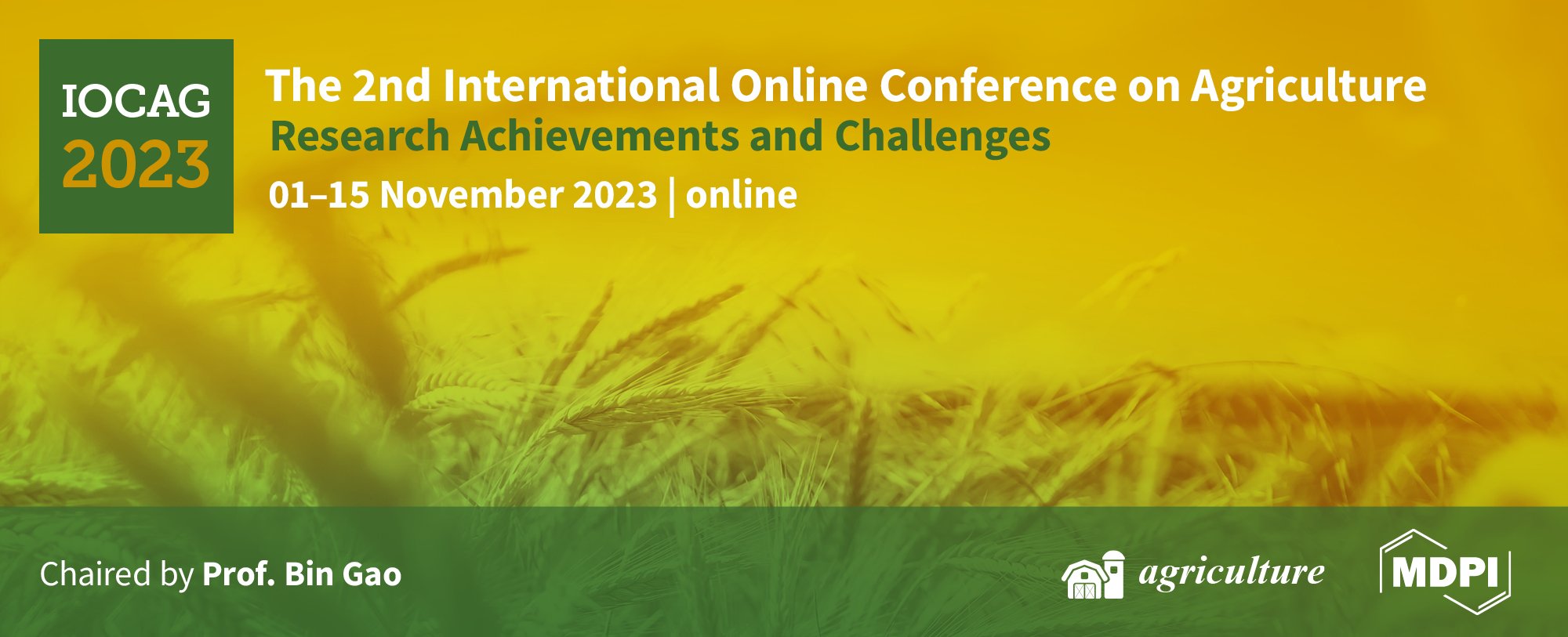 8